What is the change in population between 1992-2013 of adult penguins on the islands near Palmer Station in Antarctica?
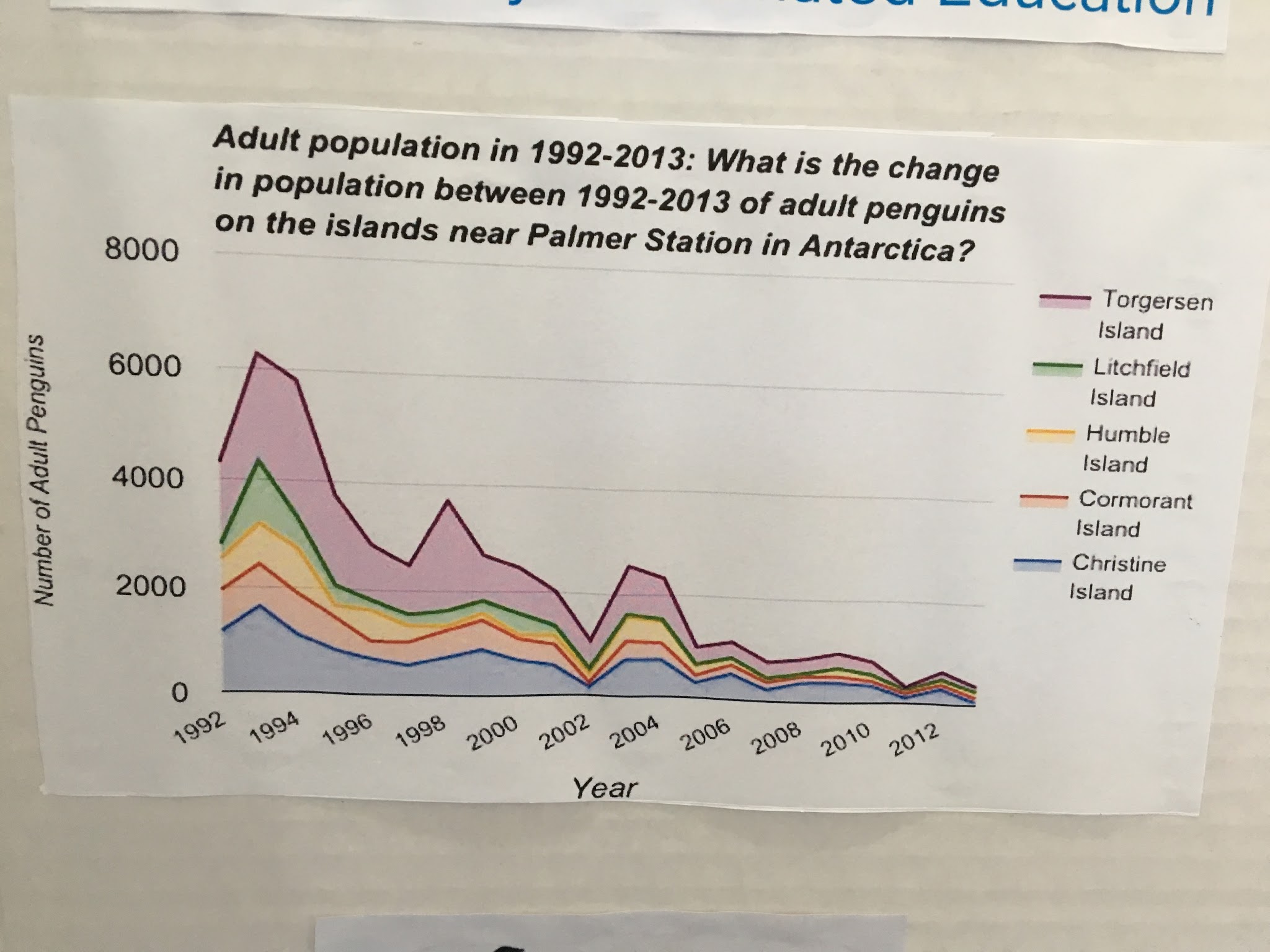 How has the average temperature from 2000-2010 affected the number of chicks in Palmer Stations Antarctica?
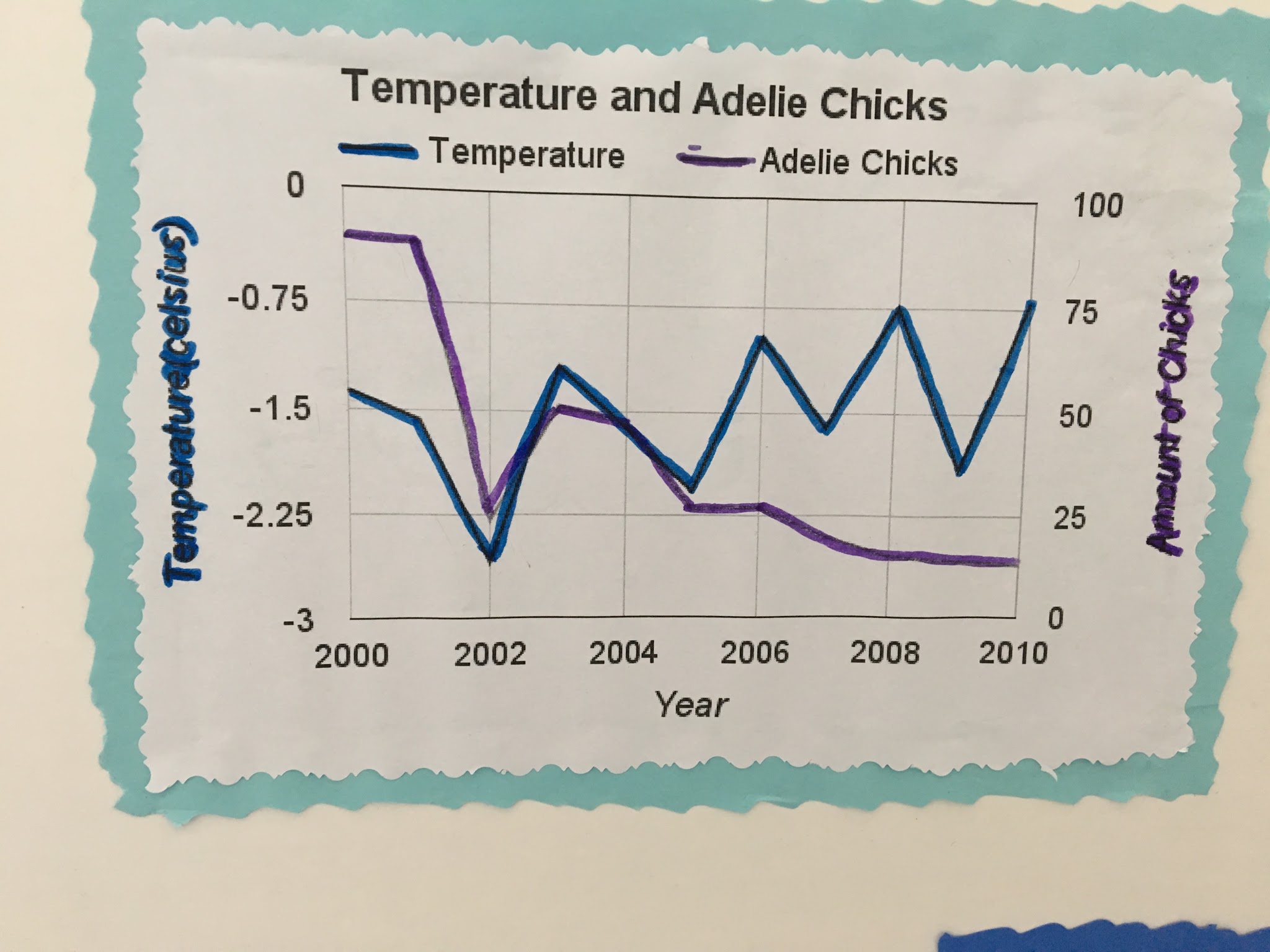 What is going on with phytoplanktons population and is the water temperature causing it?
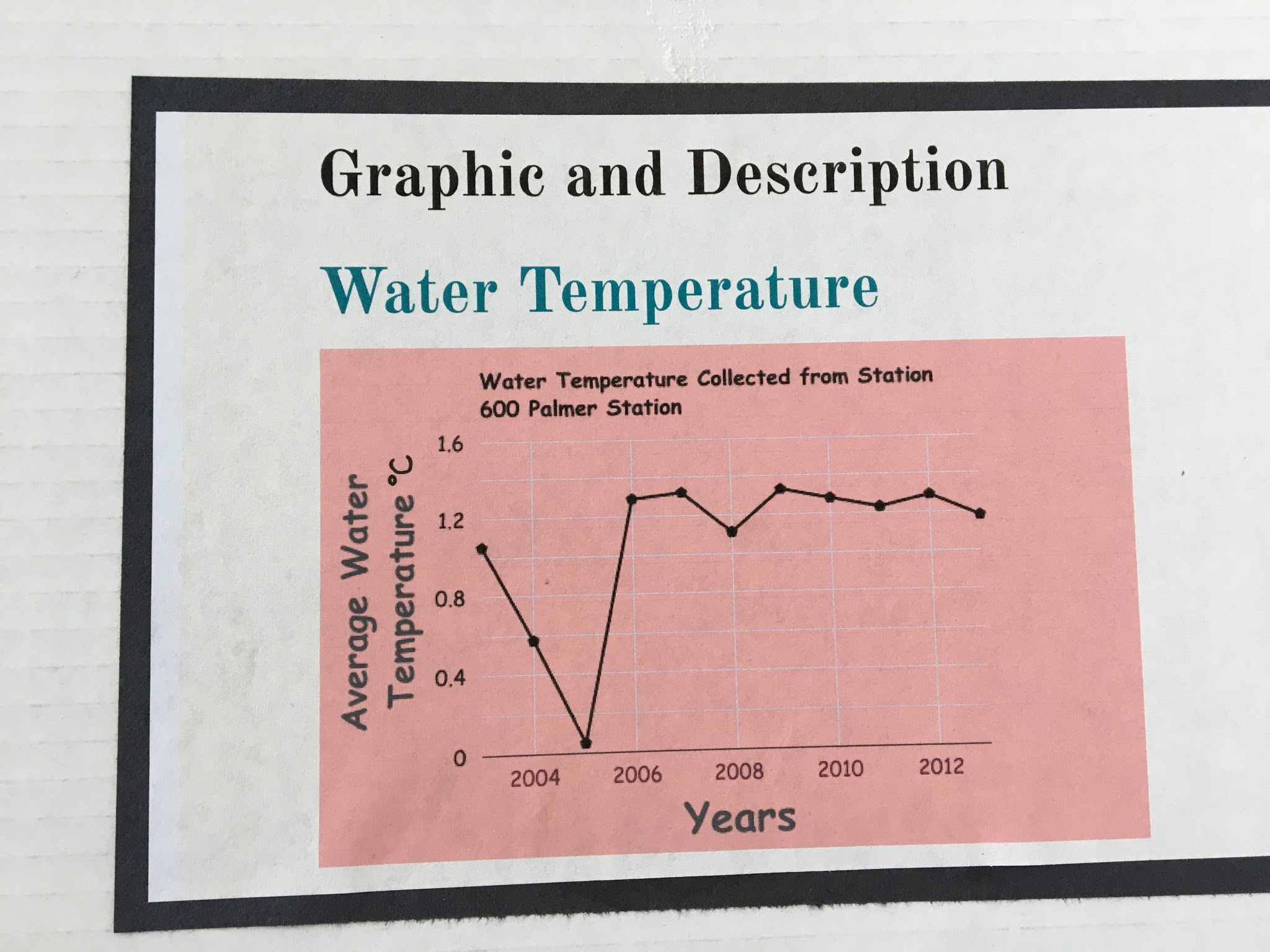 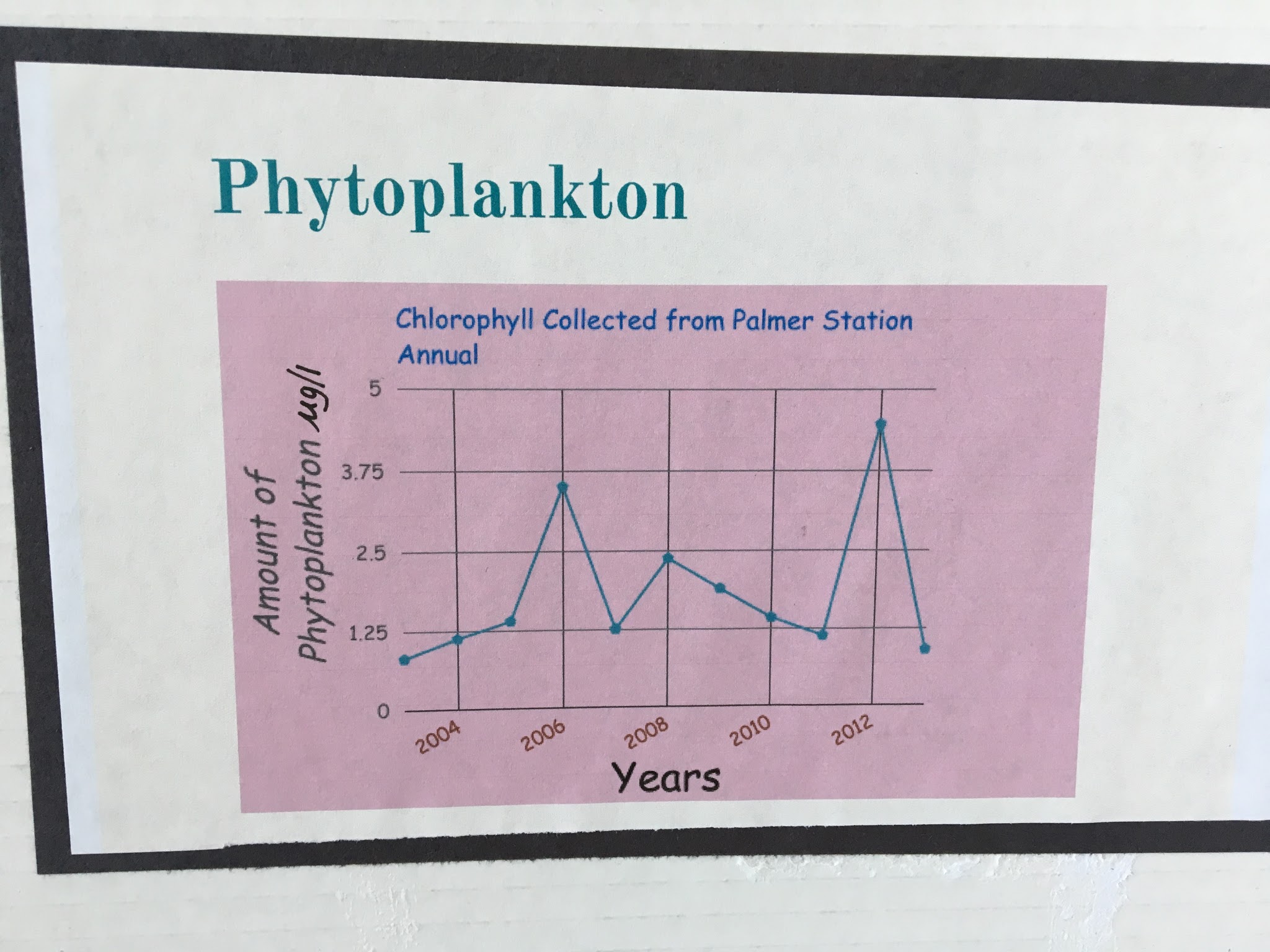 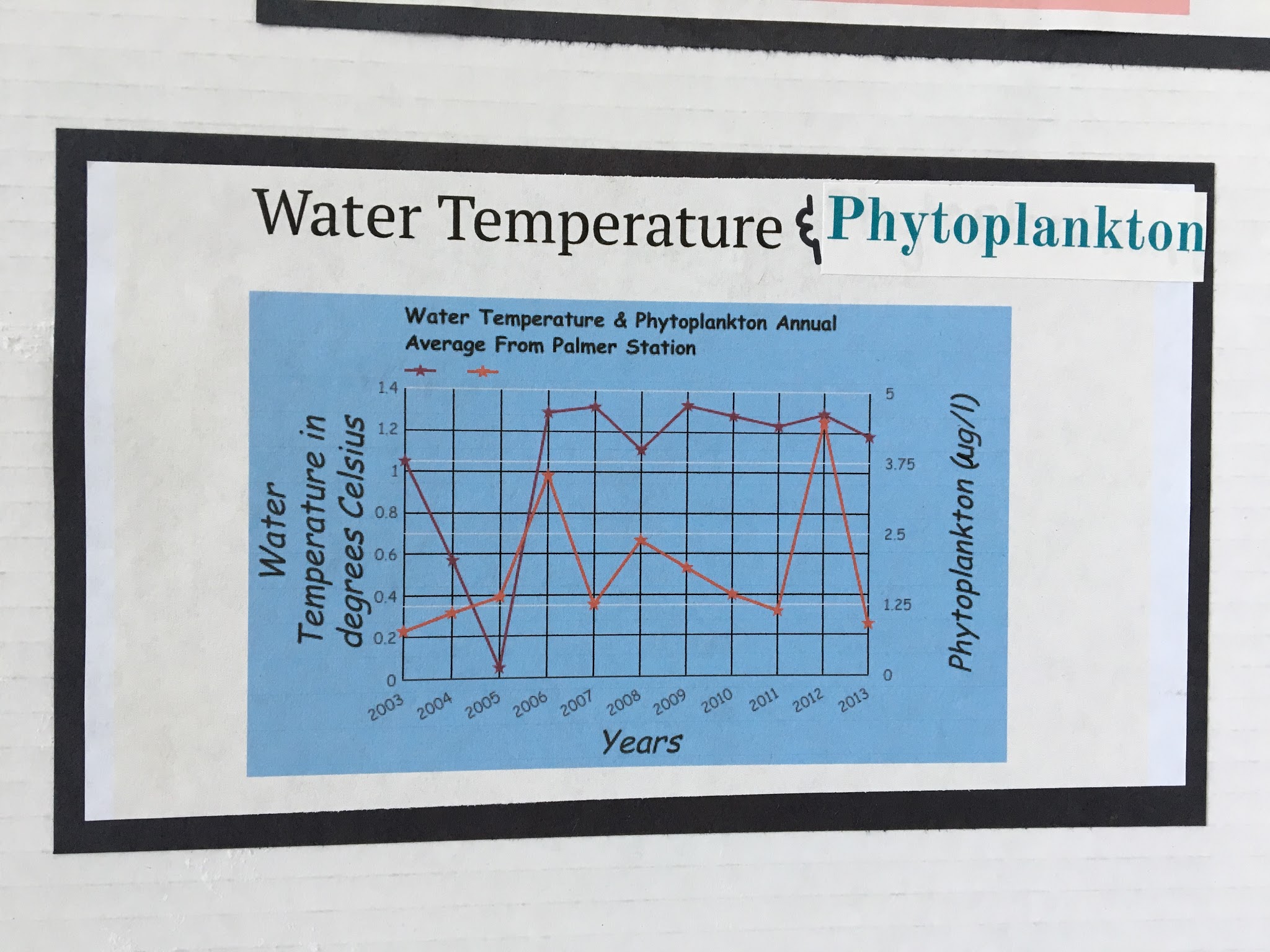 How has the average temperature at Palmer Weather Station from 1974-2016 Antarctica changed?
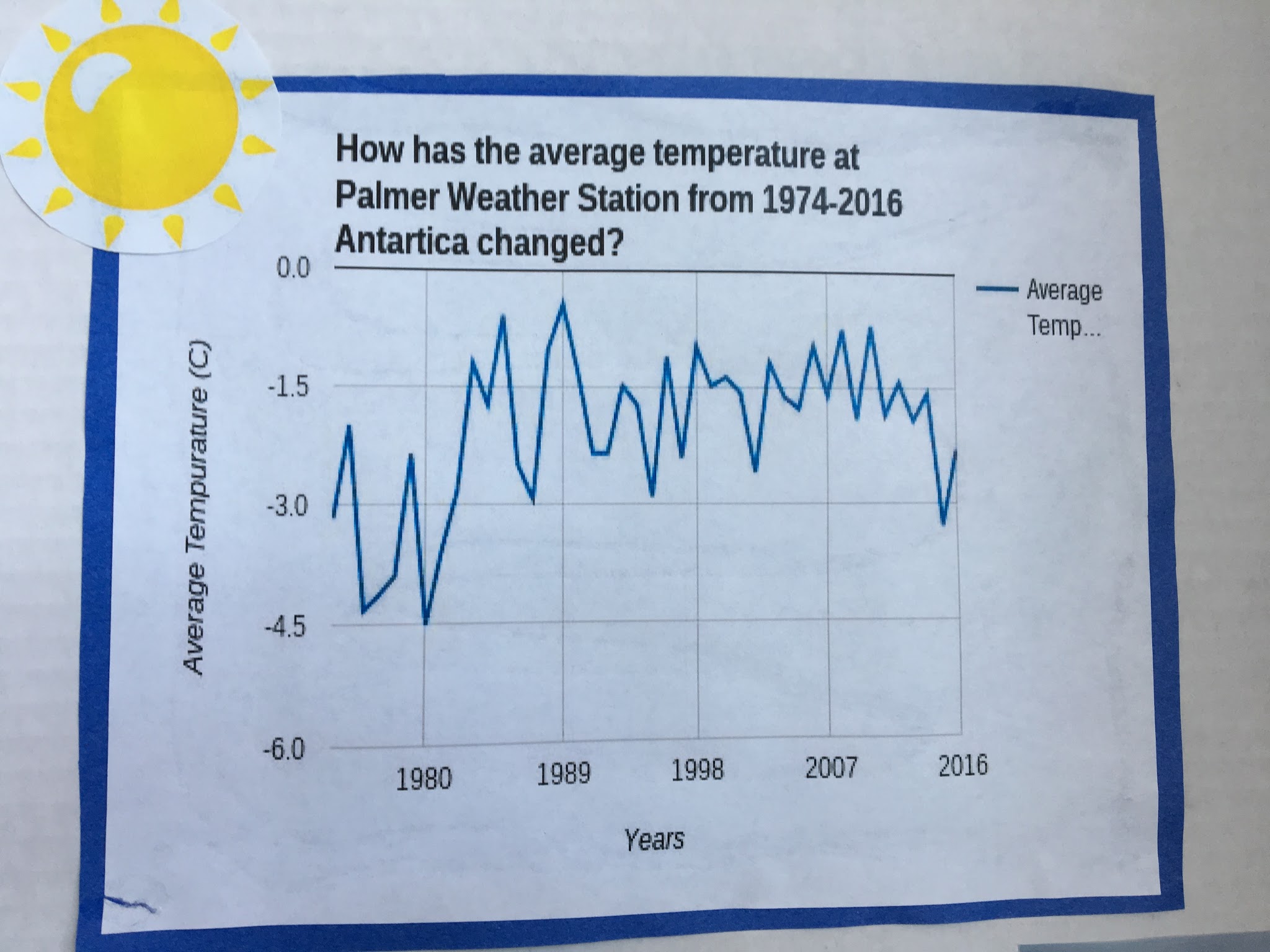 In the last 15 years, how did the rising air temperature in the Western Antarctic Peninsula affect the population of the Adelie penguin breeding pair?
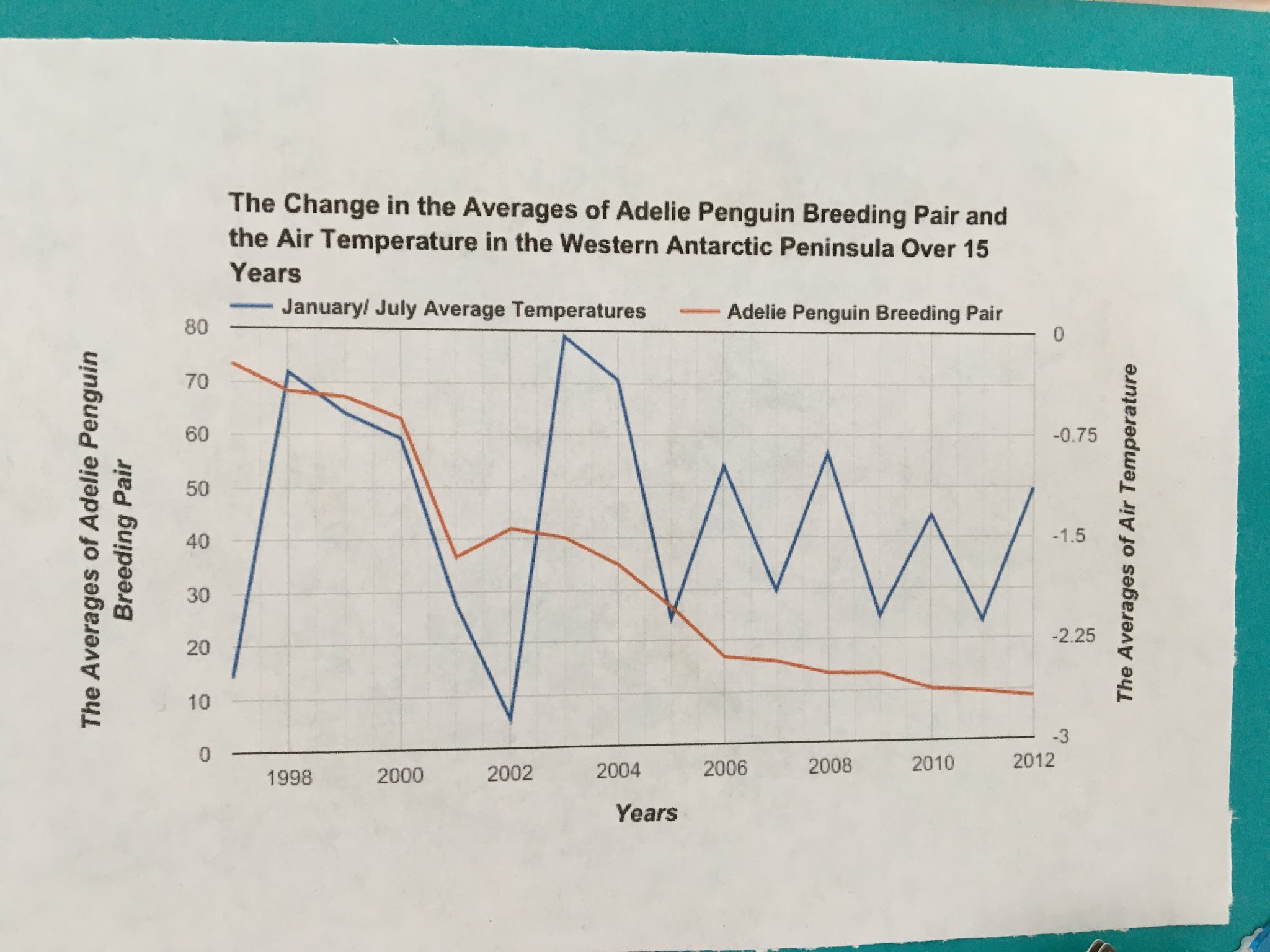 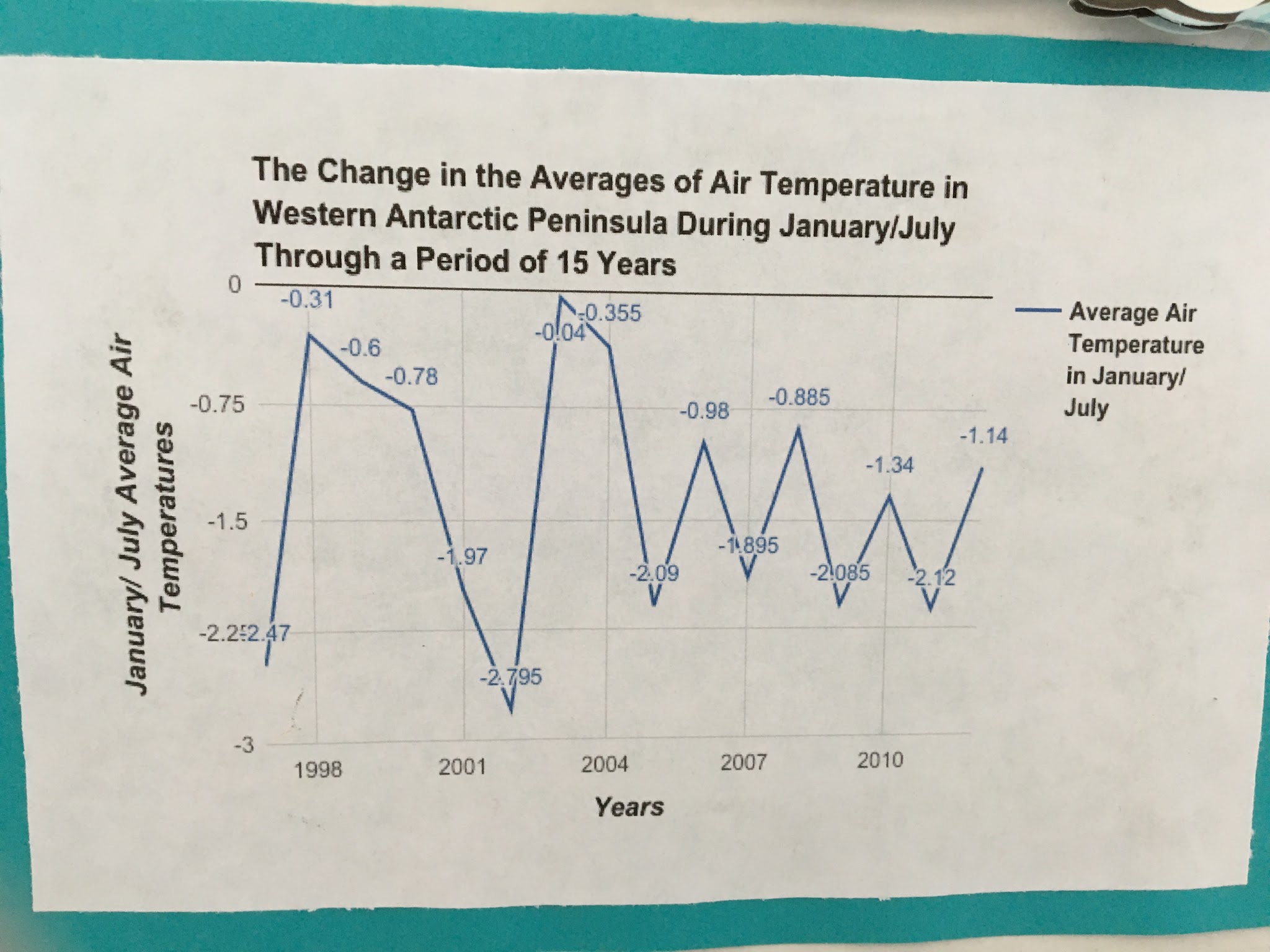 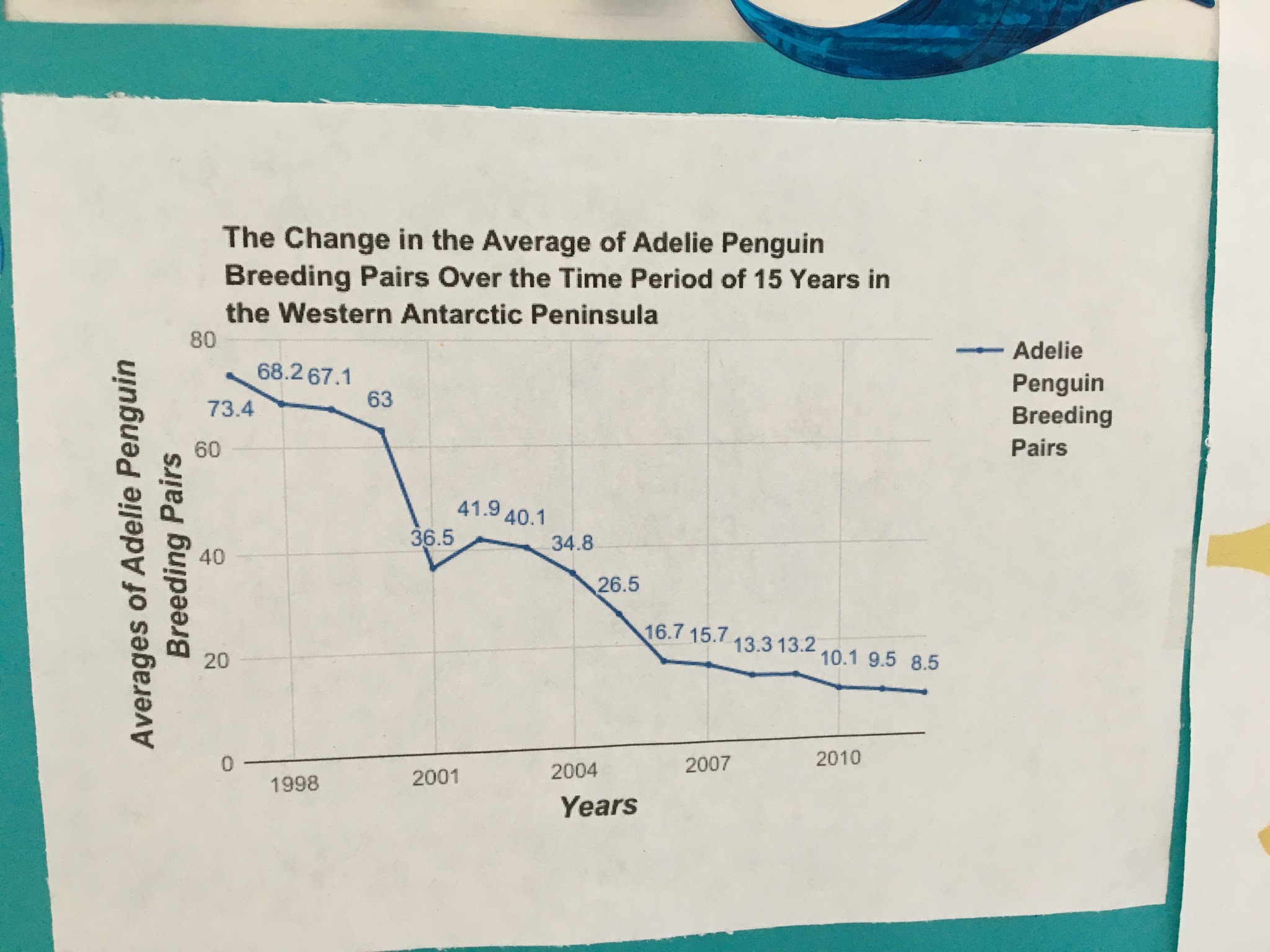 How has the zooplankton population changed from 2000 in comparison to 2008 at Palmer Station, Antarctica?
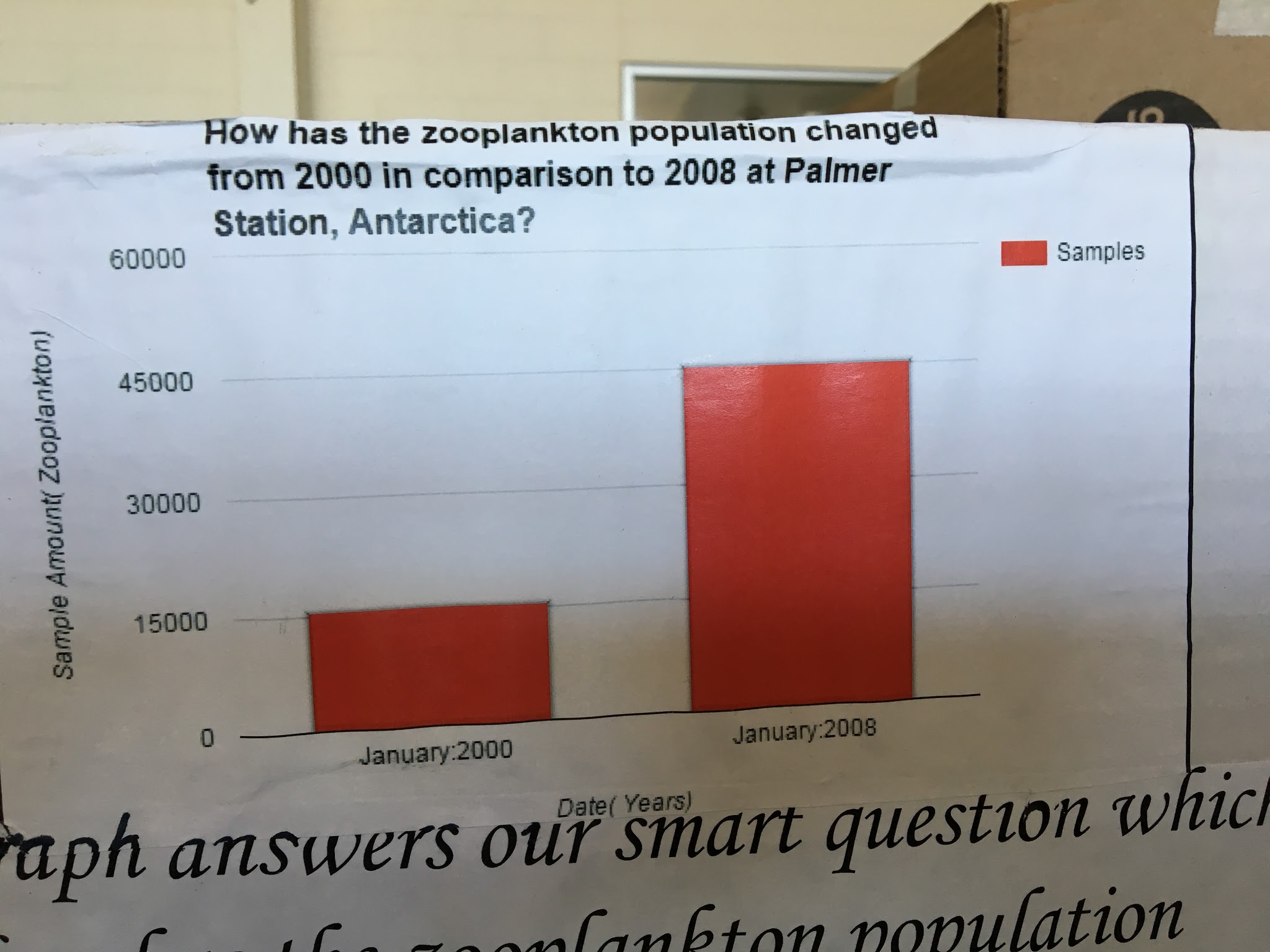 How has the average amount of “Chlorophyll a” changes from 2000 through 2016 at Palmer Station in Antarctica?
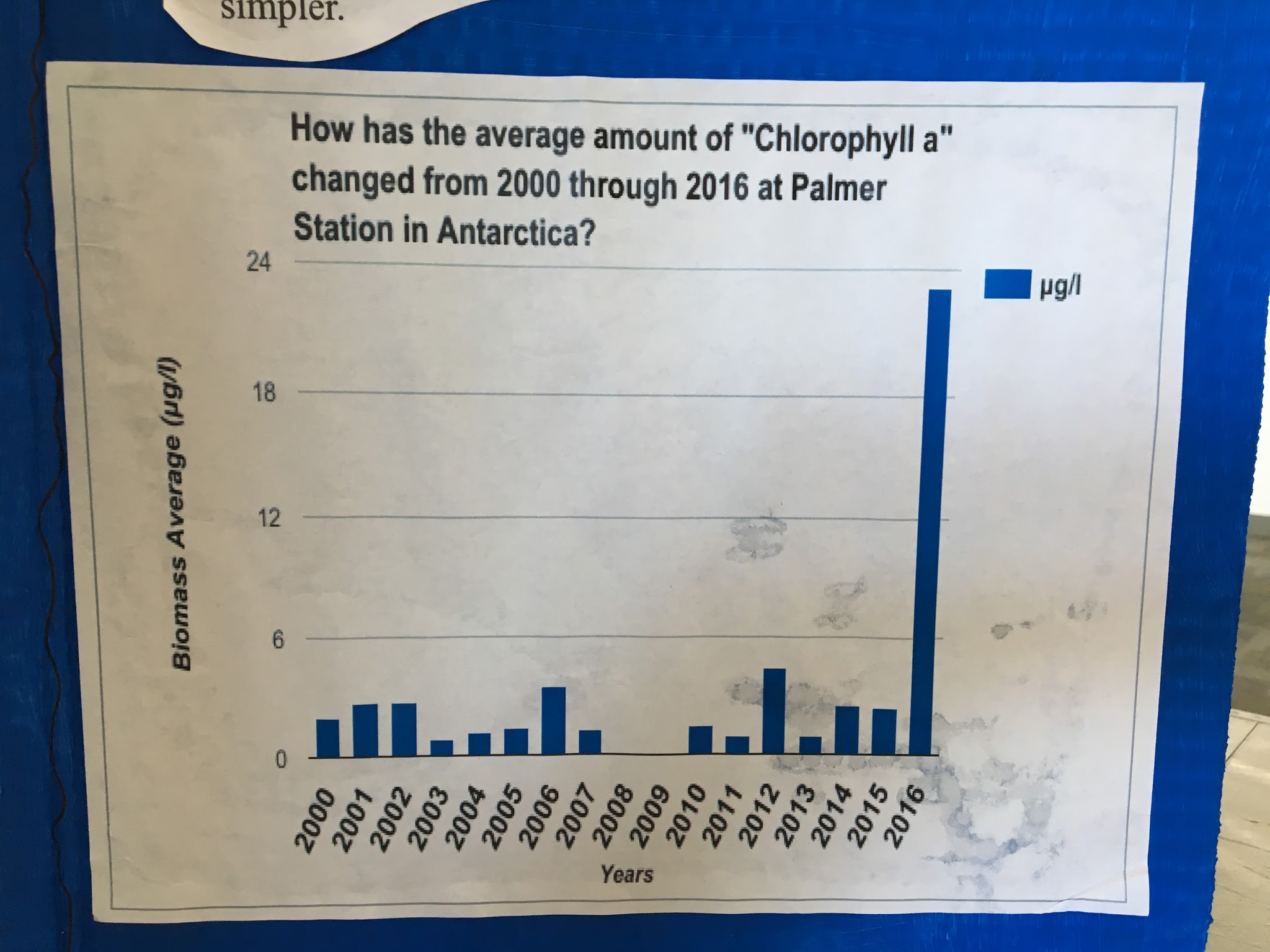 Is the sea ice on the Western Antarctic Peninsula changing at a different rate than the sea ice near Palmer Station from 1978-2015?
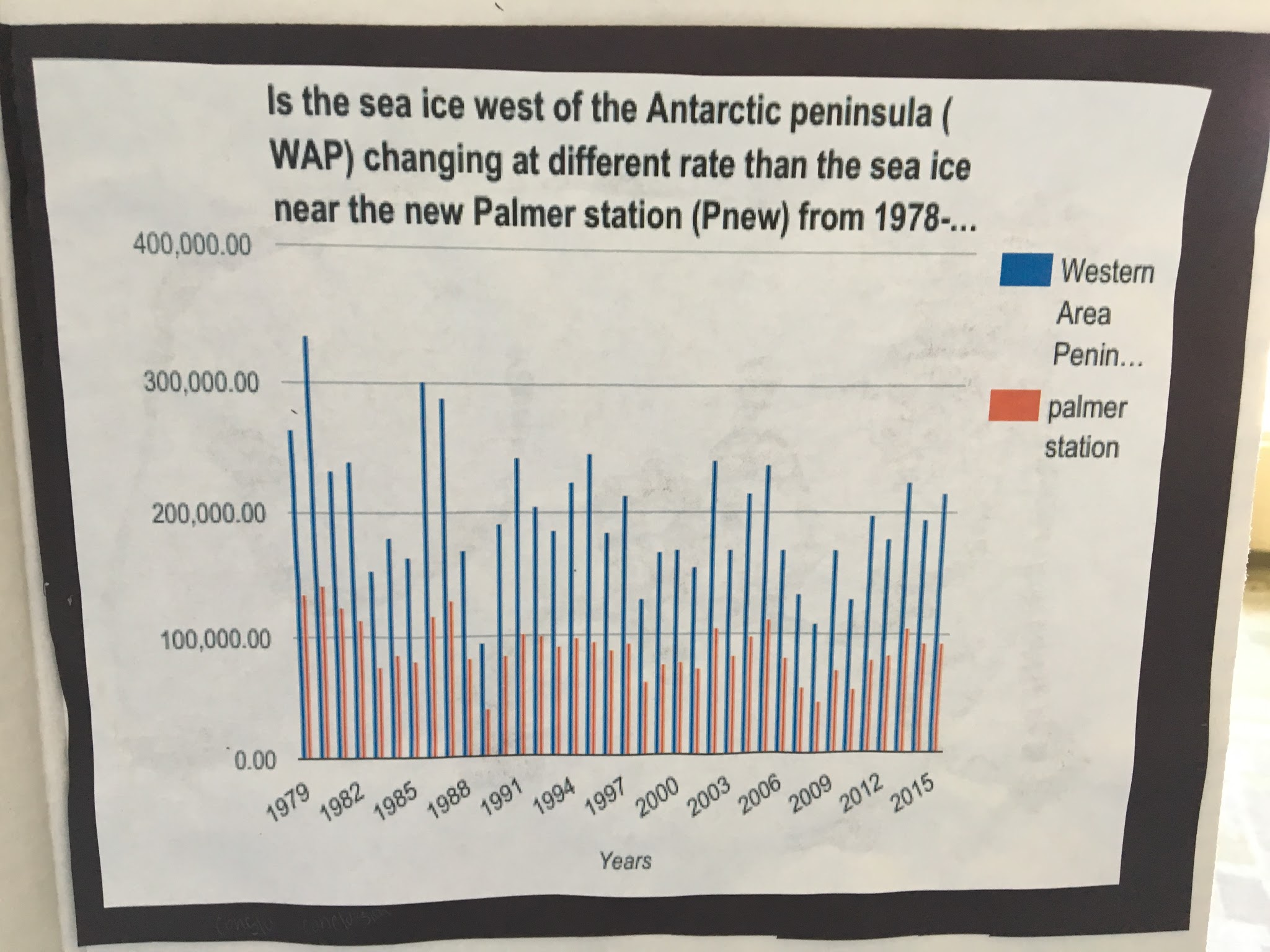 Do you think if precipitation increases in Antarctica then the Adelis population will decrease?
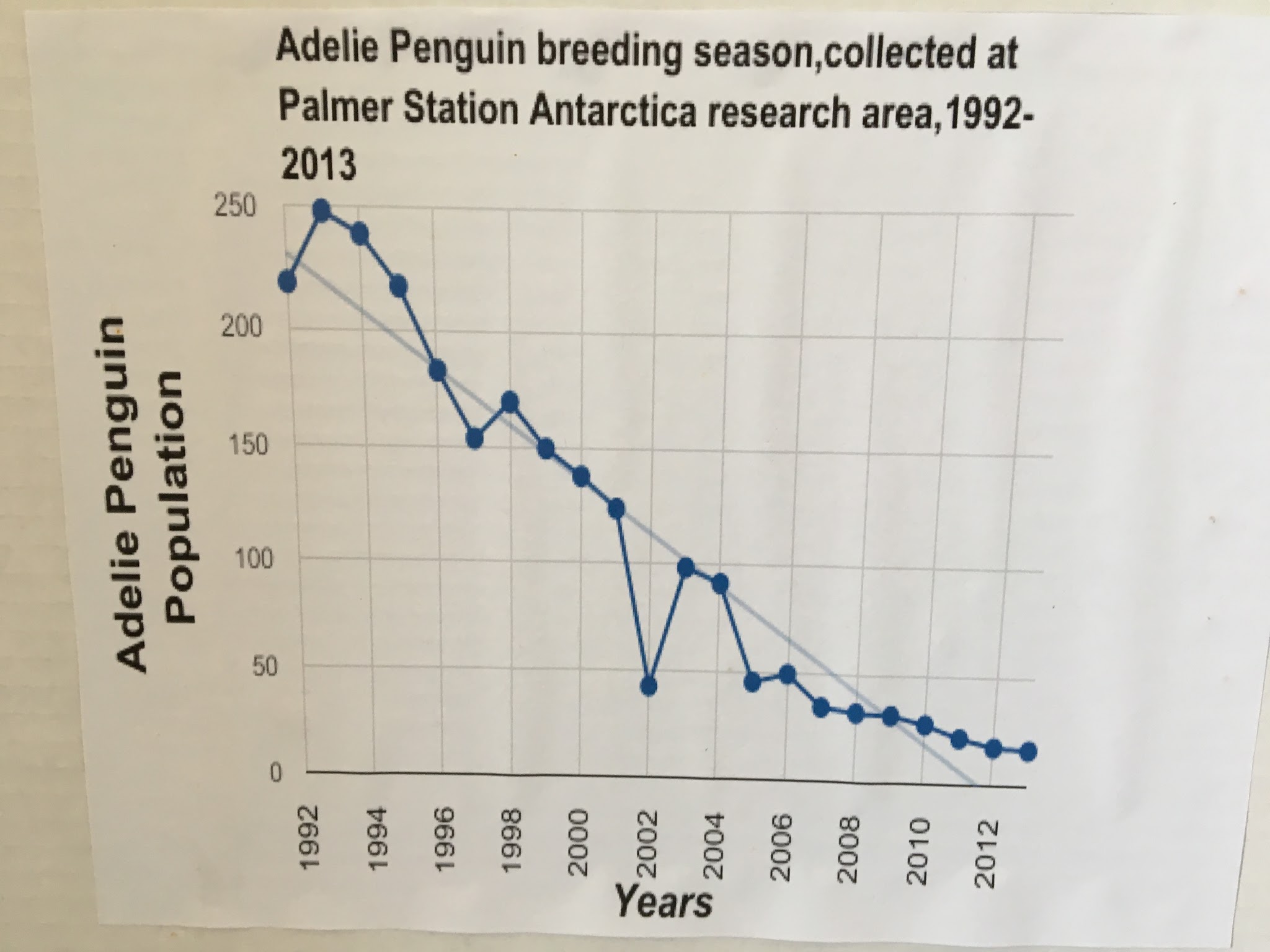 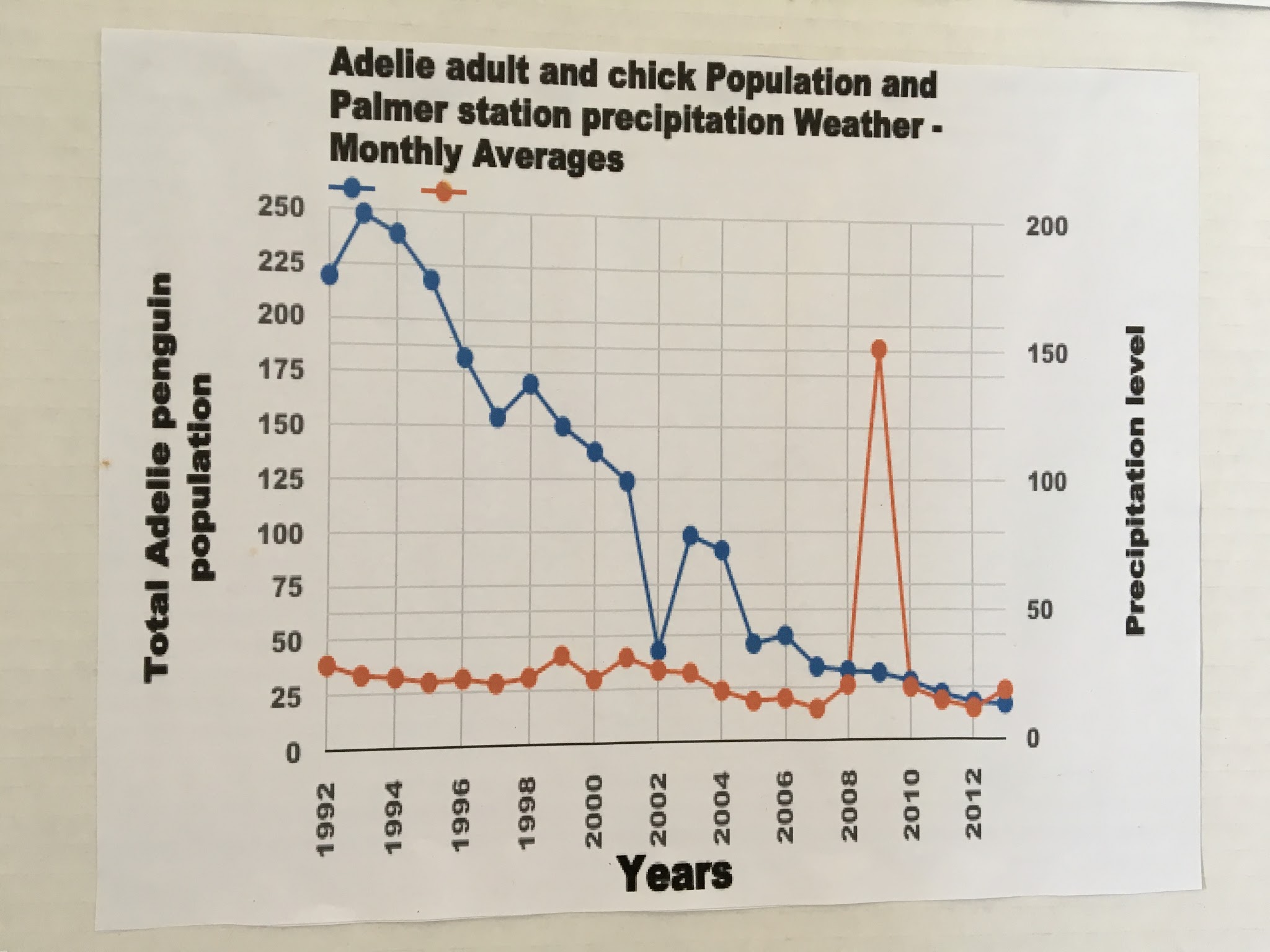